Буктрейлер,
 как инструмент развития речи и
 повышение интереса к чтению у старших дошкольников.Проект «Сказки нам читают от души, сказки очень хороши!»
Подготовил учитель-логопед МБДОУ №7 г. Апатиты: Ковалёва В.С
Что такое Буктрейлер?
(англ. booktrailer)
Это короткий видеоролик,  созданный по мотивам книги.
Основная его задача – рассказать  о книге, заинтересовать читателя, слушателя,  создать мотивационную интригу,  которая станет толчком для  возникновения интереса у ребенка  к сюжету художественного  произведения.
Классификация буктрейлеров
Классификация по способу визуального  воплощения текста:

•Игровой (мини - фильм с героями по книге)
•Неигровой (набор слайдов с	цитатами, иллюстрациями,  книжными разворотами,	рисунками, фотографиями и  т.п.)
•Анимационный (мультфильм по книге)
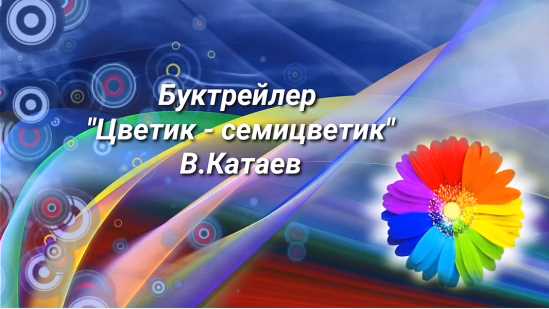 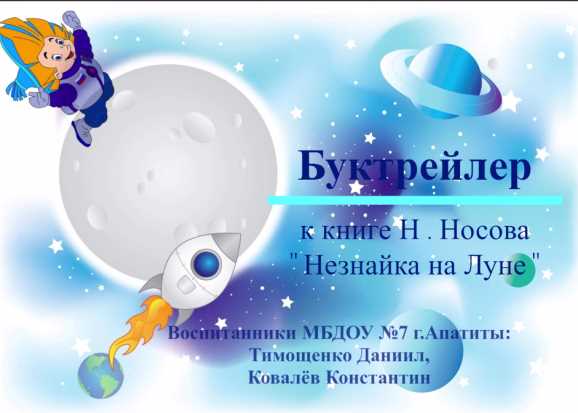 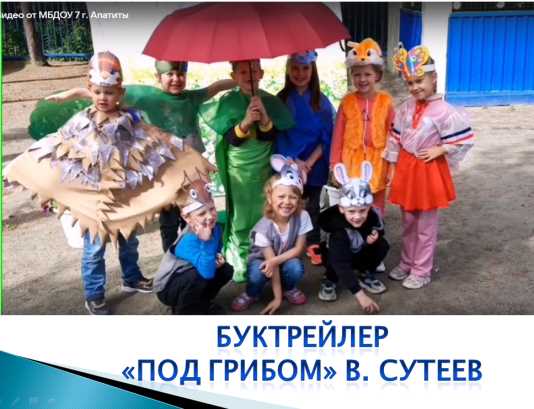 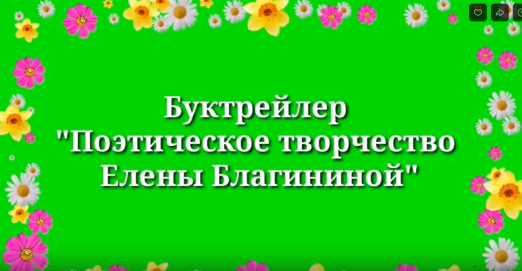 Игровой  буктрейлер
Анимационный  буктрейлер
Неигровой
буктрейлер
Паспорт проекта
Вид проекта: информационно-творческий
Продолжительность проекта: долгосрочный.
Участники проекта: воспитанники старшего дошкольного возраста, педагоги групп, родители.
Интеграция образовательных областей: «Социально-коммуникативное развитие», «Речевое развитие»,«Познавательное развитие».
Продукт проекта: буктрейлер по сказке.
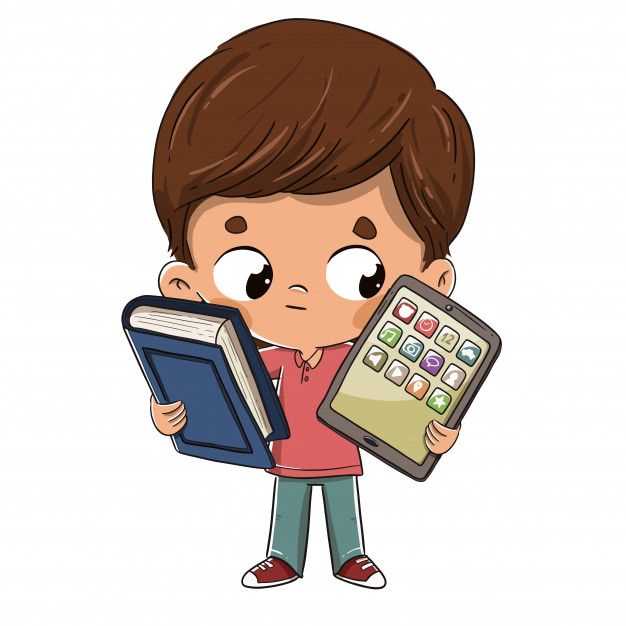 Актуальность. Проблема
Если мы хотим идти вперед, 
то одна нога должна оставаться на месте, 
в то время как другая делает следующий шаг. 
Это – первый закон всякого прогресса, 
одинаково применимый как к целым народам,
 так и к отдельным людям. 
Й. Этвёш
В современном мире существует много источников быстрого получения информации. 
	Преобладание электронных технологий доминирует. Важно создать условия, которые станут основой для возникновения мотивации у ребенка по привлечению к чтению книг. Условия, в которых книга сможет соперничать с современными технологиями в глазах современного ребенка.
Проблема: снижение у детей интереса к чтению.
Проект помогает решать задачи ФГОС ДО, ФОП ДО в частности, воспитывать духовно-нравственные качества дошкольников путём введения их в культурную традицию русской народной и авторской сказки .
	Согласно ФГОС ДО, ФОП ДО в области РЕЧЕВОГО РАЗВИТИЯ ребенка с нарушениями речи, с учётом его психофизических особенностей, основными задачами образовательной деятельности являются создание условий для:
- овладения речью как средством общения и культуры; 
- обогащения активного словаря; 
- развития связной, грамматически правильной диалогической и монологической речи; 
- развития речевого творчества; 
- развития звуковой и интонационной культуры речи, фонематического слуха; 
- знакомства с книжной культурой, детской литературой; 
- развития понимания на слух текстов различных жанров детской литературы.
Цель:
формирование устойчивого интереса дошкольников к чтению, посредством использования технологии «Буктрейлер»
Задачи
с детьми:
с педагогами:
с родителями:
Обучающие - познакомить детей с технологией создания анимационных буктрейлеров. Способствовать повышению интереса к чтению .
Коррекционно - развивающие - развивать навыки связного высказывания, расширять и активизировать речевой запасас детей посредством устойчивого интереса к сказке.
Воспитывающие - воспитывать духовно-нравственные качества дошкольников путём введения их в культурную традициюрусской народной и авторской сказки
-создать условия для повышения профессионального уровня;
- включение в  инновационную деятельность по  применению технологии буктрейлер в образовательной деятельности;
-объединить родителей детей и педагогов в общем увлечении- проекте;
-заинтересовать родителей положительными развивающими эффектами проекта;
- привлекать родителей к посещению библиотек города
Этапы реализации проекта:
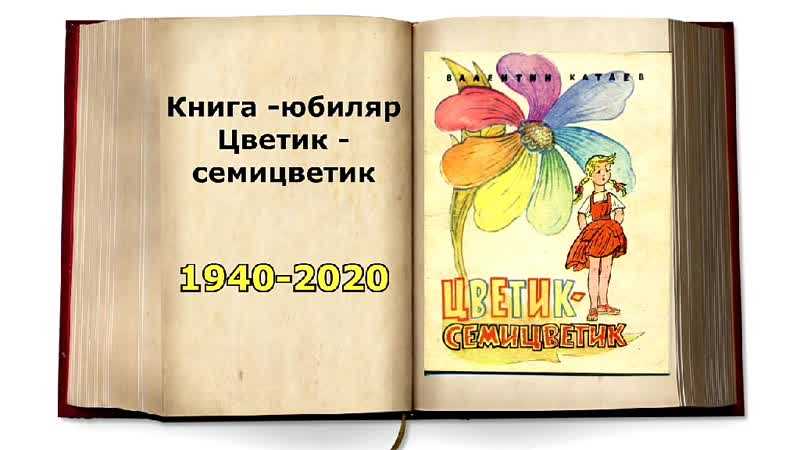 1.Подготовительный :

Выбор книги
Мотивацией к выбору книги для  создания буктрейлера может быть:
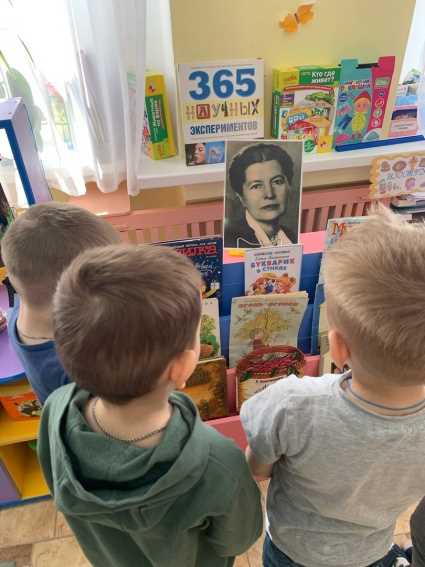 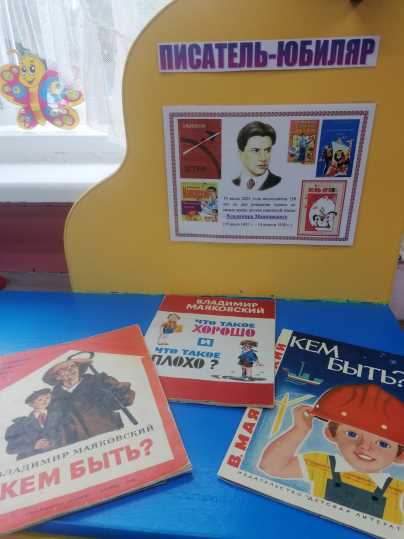 новая интересная книга,
принесенная ребенком из дома, из библиотеки;
выбор книги из прочитанных	в группе за определенный период;
представление детьми новой  прочитанной в группе книги;
представление новых книг, книг –
юбиляров;
создание буктрейлеров,  приуроченных	к датам и событиям;
интервьюирование «Моя любимая сказка».
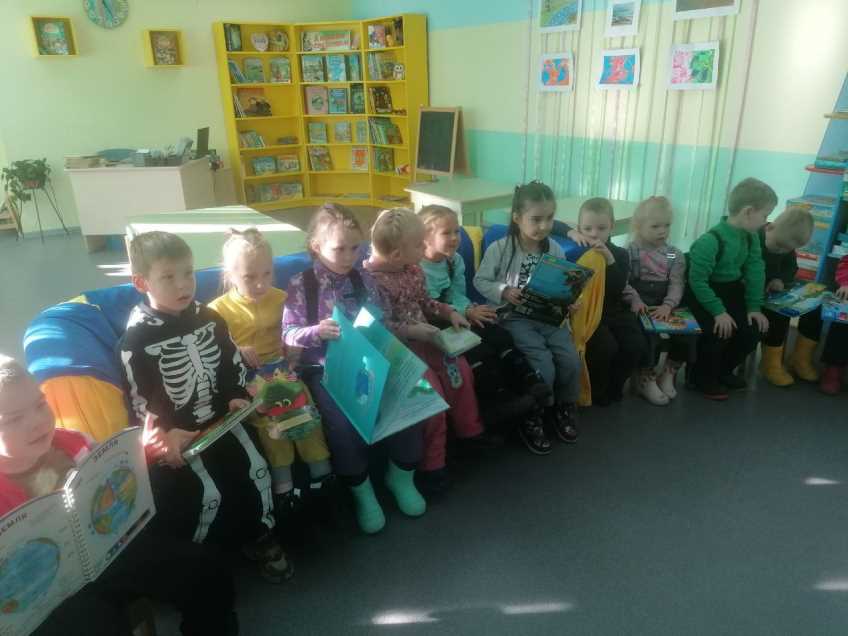 Этапы создания буктрейлера
2. Основной  этап: (индивидуальная работа педагога и творческая работа детей)
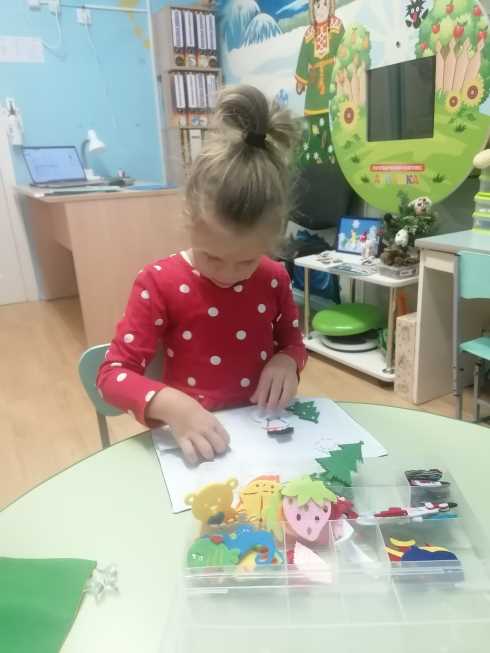 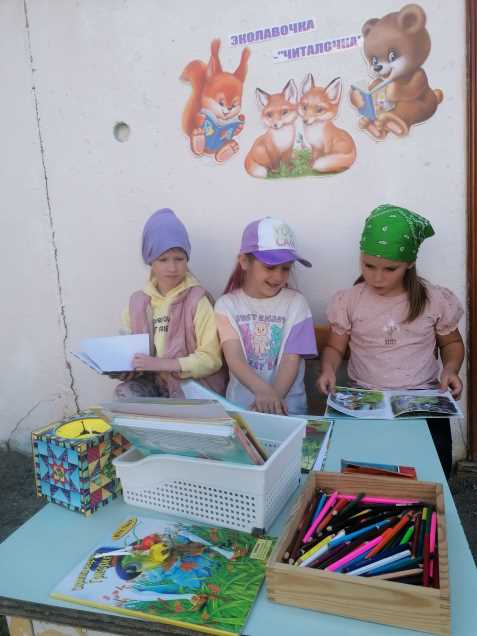 Работа с книгой
Чтение, рассматривание
иллюстраций, беседа по
содержанию (выявление основного  смысла произведения,
осмысливание поступков героев, их  мыслей и чувств, осознание своего  собственного эмоционального
отношения к событиям и героям)
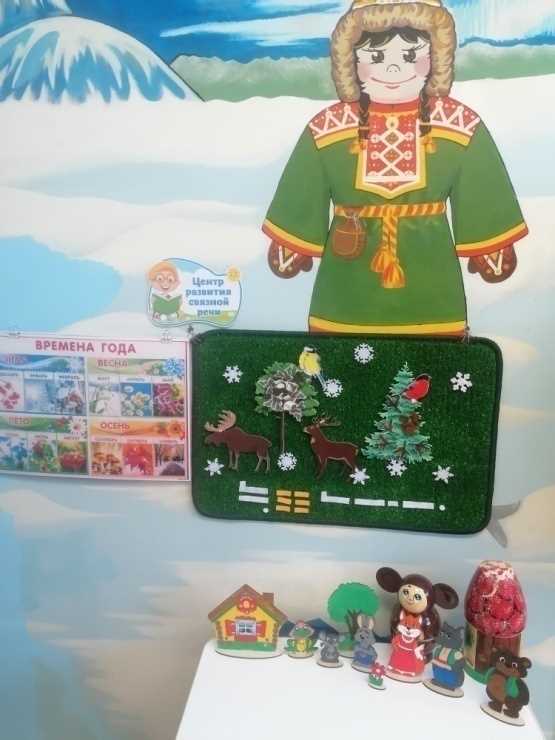 Этапы создания буктрейлера
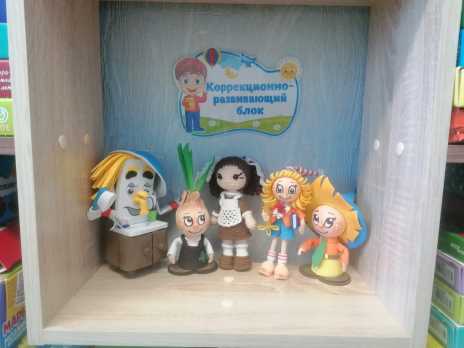 Второй этап:

Создание сценария к буктрейлеру
На данном этапе необходимо
определить вид буктрейлера.
Продумать сюжет (сюжет – это  основа	видео ролика). Важно
внести интригу и выстроить сюжет  таким образом, чтобы	непременно  читателю захотелось узнать, что же  будет дальше. А узнать, что будет  дальше, можно, если прочтешь
книгу.
Обсуждение сценария с детьми
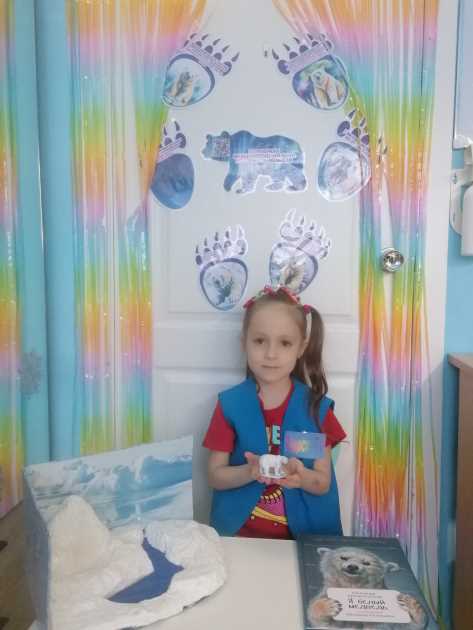 Этапы создания буктрейлера
Второй этап:

Подбор, создание материалов
для видеоряда
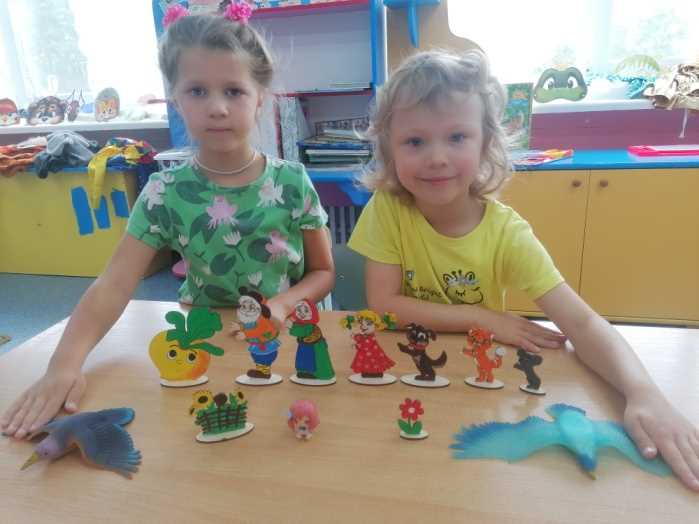 Создание макетов, рисунков,  поделок, изображение героев
(объемная аппликация, природный  материал),	театрализованные  сценки, записанные на видео,  записи интервью
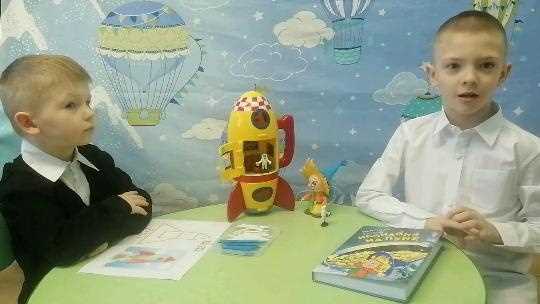 Этапы	создания буктрейлера
Второй  этап:
Звукозапись
Монтаж буктрейлера
Звукозапись текста  сценария буктрейлера
При монтаже можно
использовать любой
видеоредактор, который  станет инструментом для  создания видеоролика.
Этапы создания буктрейлера
Третий этап:
Презентация буктрейлера  
Представление буктрейлера и  его демонстрация зрителям: родителям, педагогам ДОО.
В работе со старшими дошкольниками реализация  данного этапа должна стать отправной точкой для  продвижения творческого  продукта.
Предполагаемые результаты
У  ДЕТЕЙ:
внедрить в педагогическую практику буктрейлер-технологию для формирования устойчивой мотивации и интереса детей к «чтению» художественной литературы;
разработать и апробировать алгоритм использования буктрейлер-технологии при работе детей с текстом;
развивать у детей дошкольного возраста умение договариваться о совместной деятельности и ее конечном продукте, распределять обязанности между собой, умение работать в команде;
формировать (закладывать) основы осознанного чтения у дошкольников (понимание общего смысла текста выделение главной мысли)
У  ПЕДАГОГОВ: 
повысить профессионализм в использовании технологии буктрейлер;
повысить количества образовательных, методических событий в ДОУ с родителями, педагогических инициатив;
У  РОДИТЕЛЕЙ:
сформировать  сотрудничество «Дети-педагоги-родители», как команды единомышленников;
внедрить в педагогическую практику буктрейлер-технологию, для популяризации чтения художественной литературы в семьях воспитанников
Итоги	работы:
Использование новой формы работы способствует  развитию интереса детей к чтению художественной  литературы посредством создания необычных условий  (интриги).
Деятельность, интересная ребенку, является сильным  мотивом, способствующим активному речевому развитию  дошкольника.
Реализация в практической деятельности
инновационных форм работы с дошкольниками.
Расширение содержания совместной деятельности с  детьми при создании творческого продукта.
Вовлечение родителей в непрерывный  образовательный процесс.
Наши успехи!
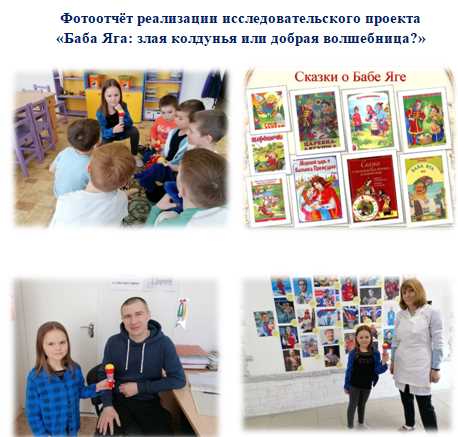 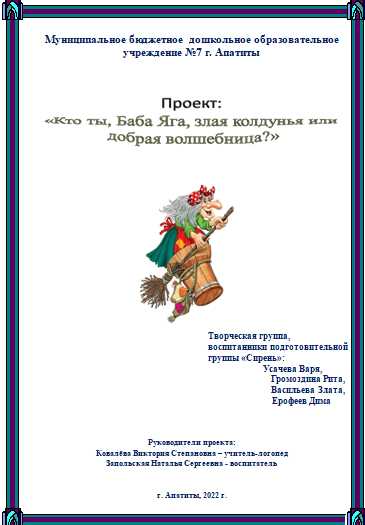 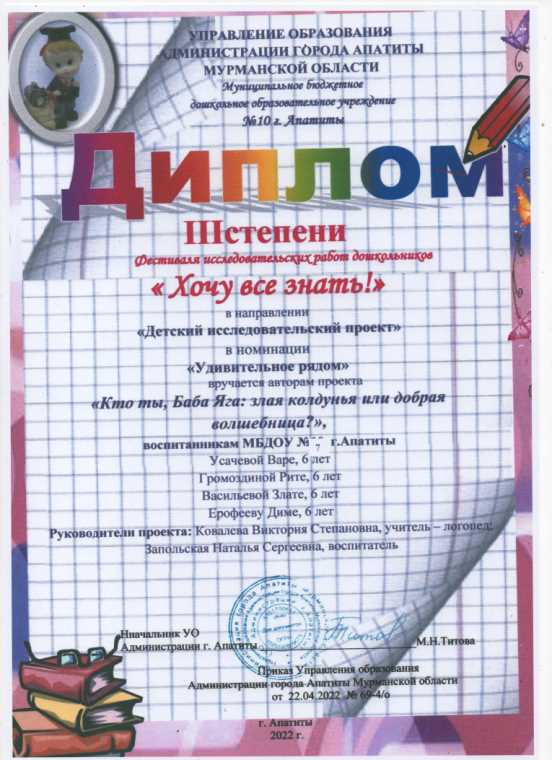 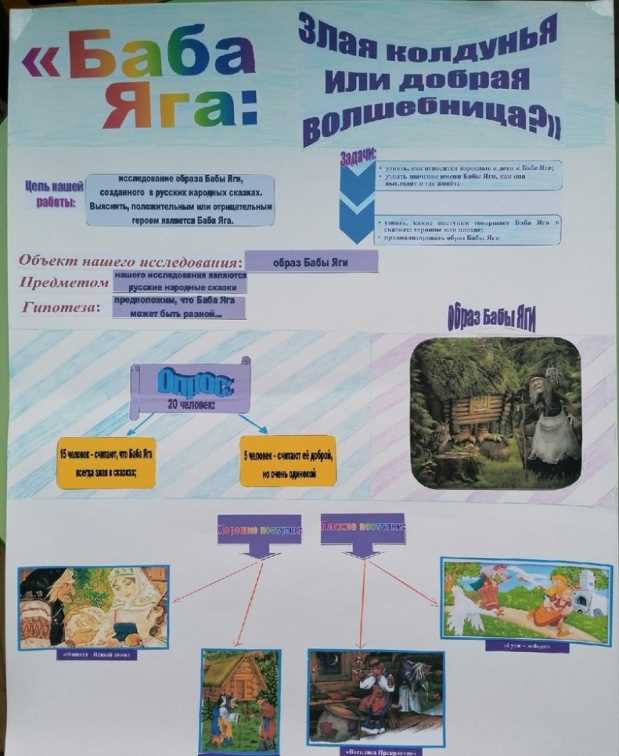 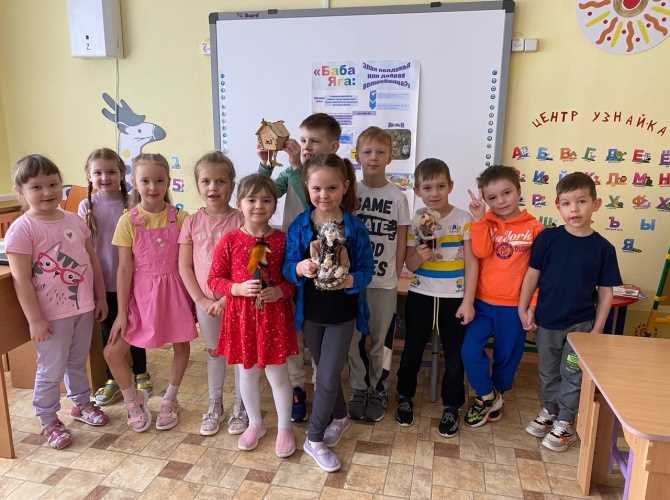 Наши успехи!
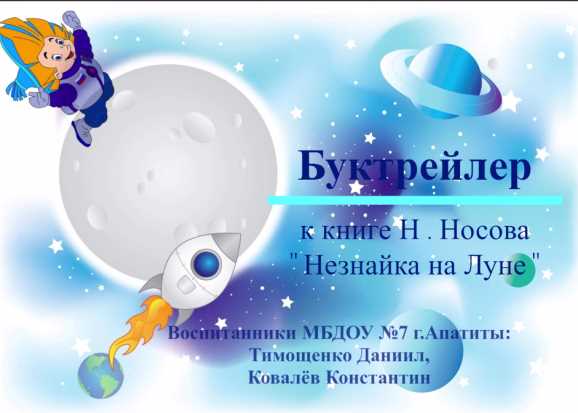 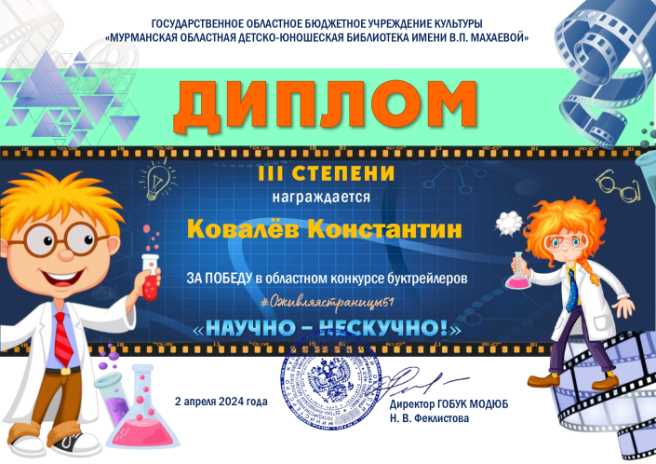 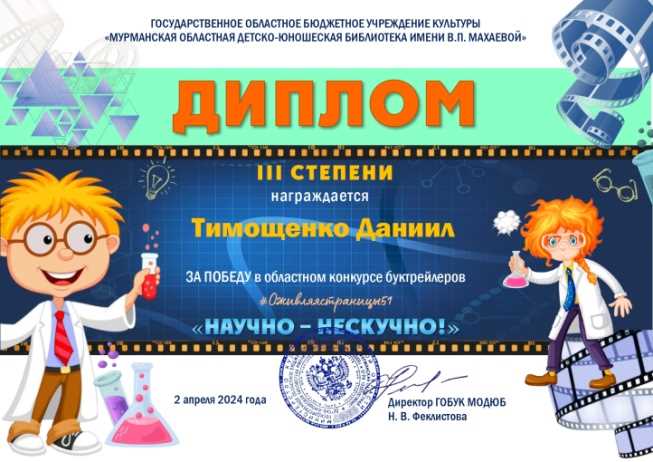 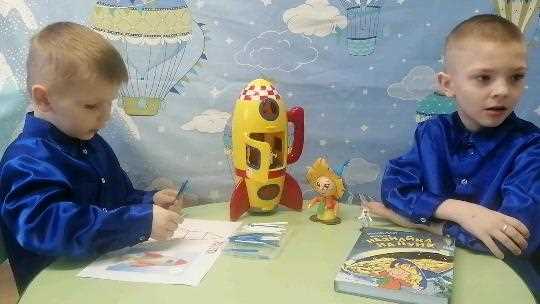 Наши успехи!
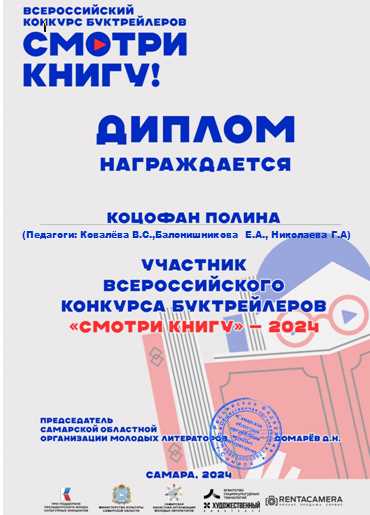 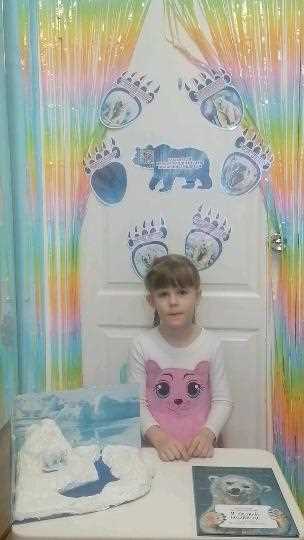 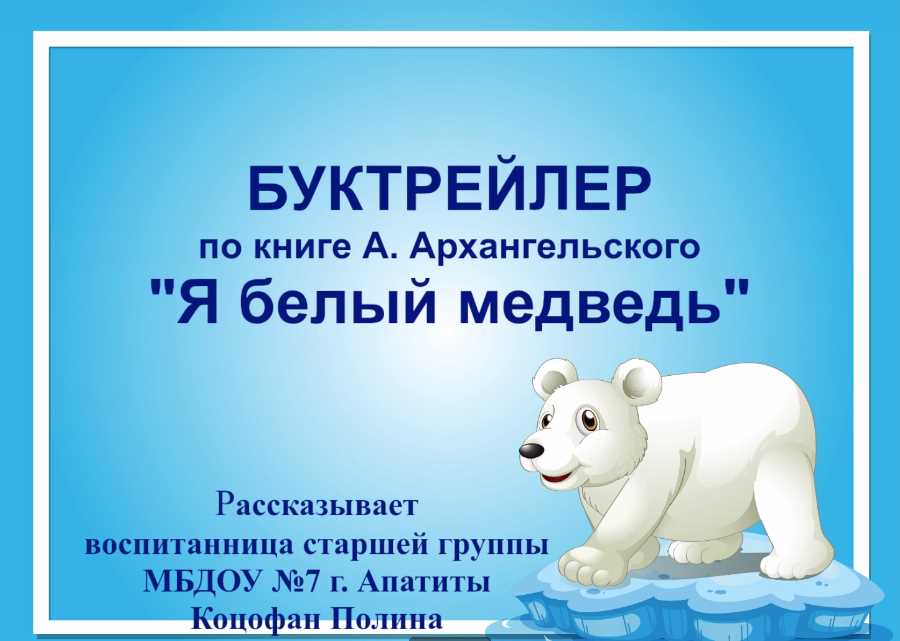 Наши успехи!
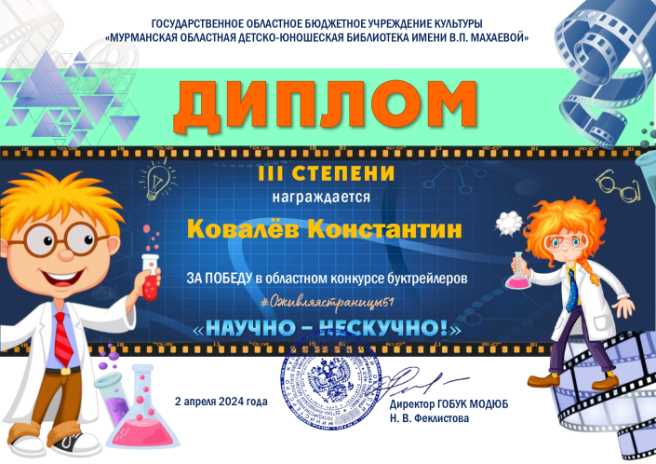 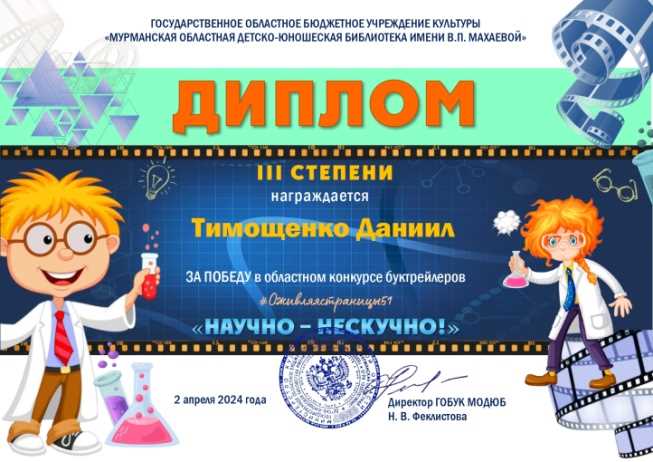 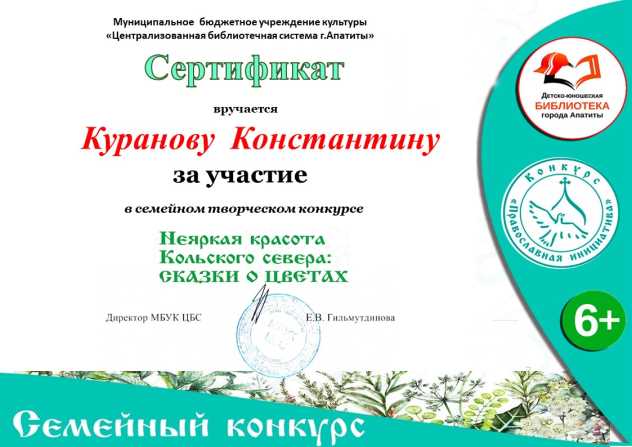 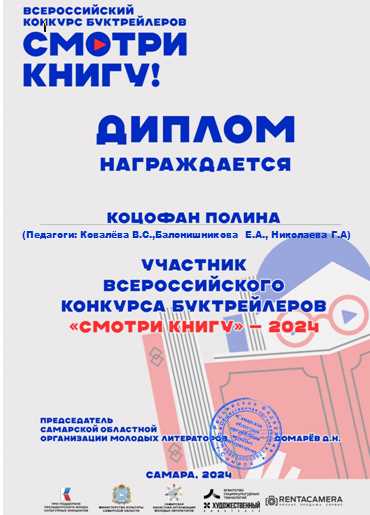 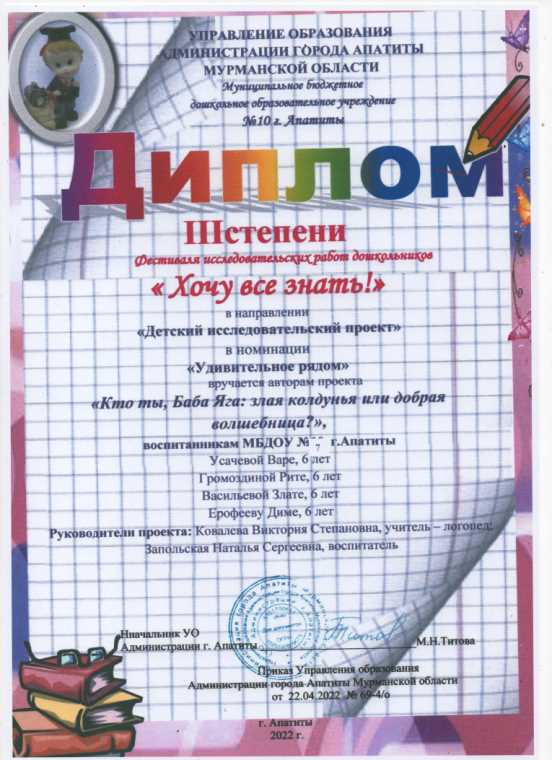 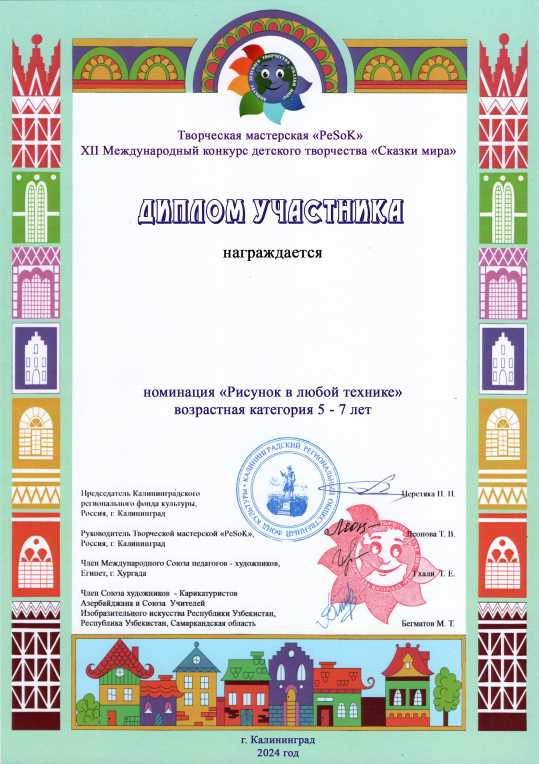 Спасибо за внимание!